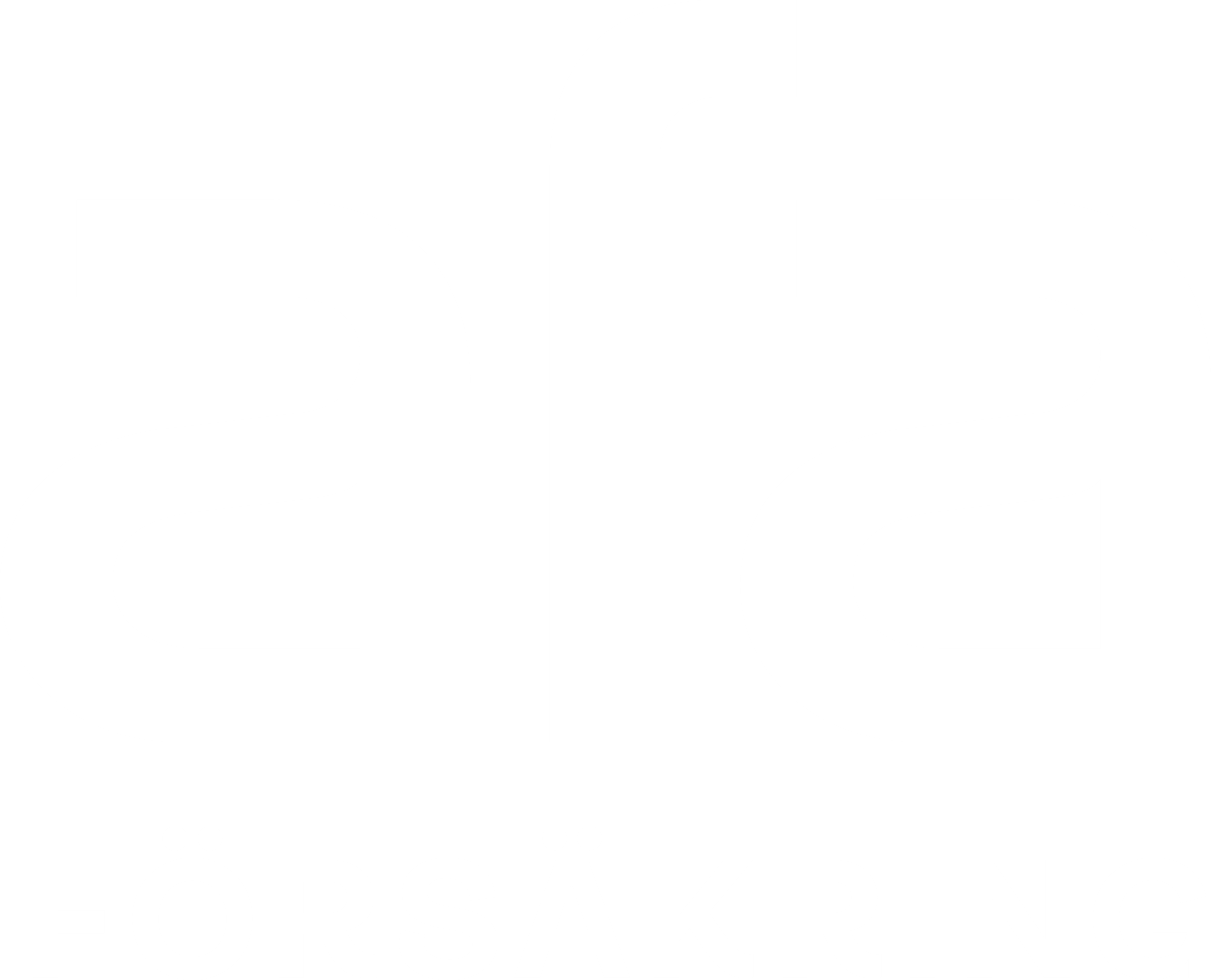 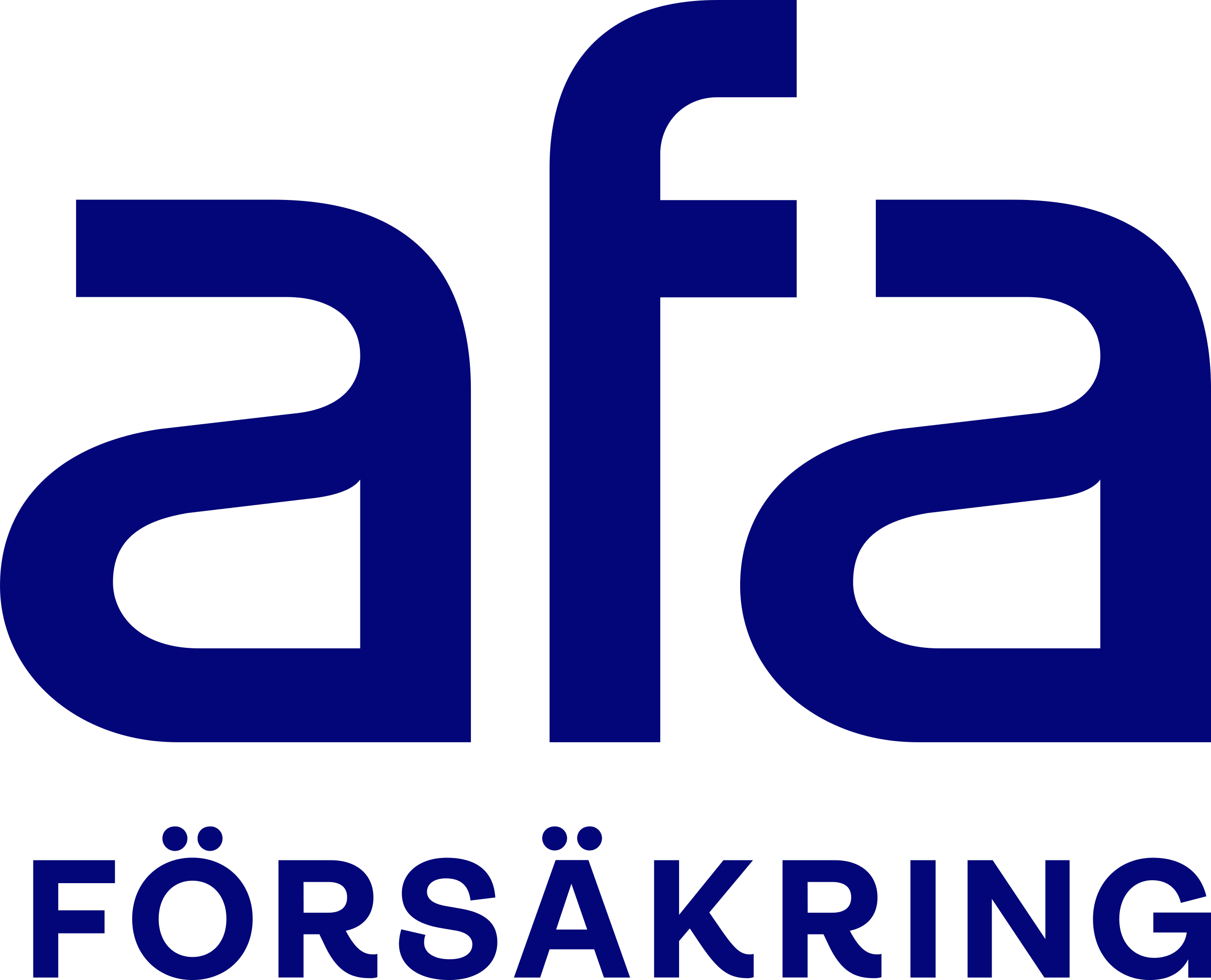 Hur man kan se till att dra nytta av en kanske okänd anställningsförmån
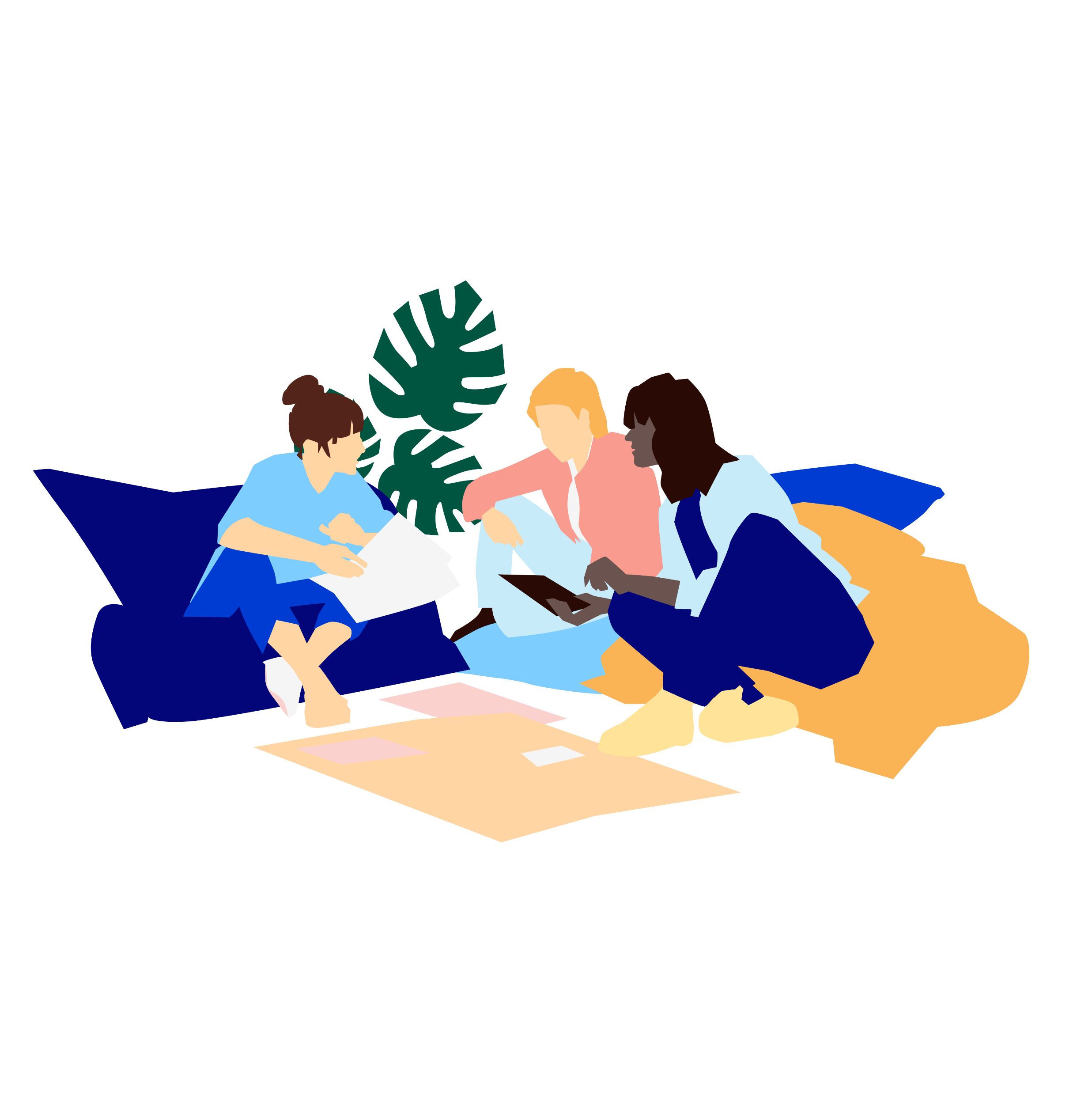 En anmälan till Afa Försäkring kan göra skillnad. 
Tillsammans kan vi se till att ingen ska missa ersättning!
afa.se
1
1,5 miljoner anställda inom kommun- och regionsektorn omfattas av försäkringar vid sjukdom, arbetsskada, dödsfall och pension.
2
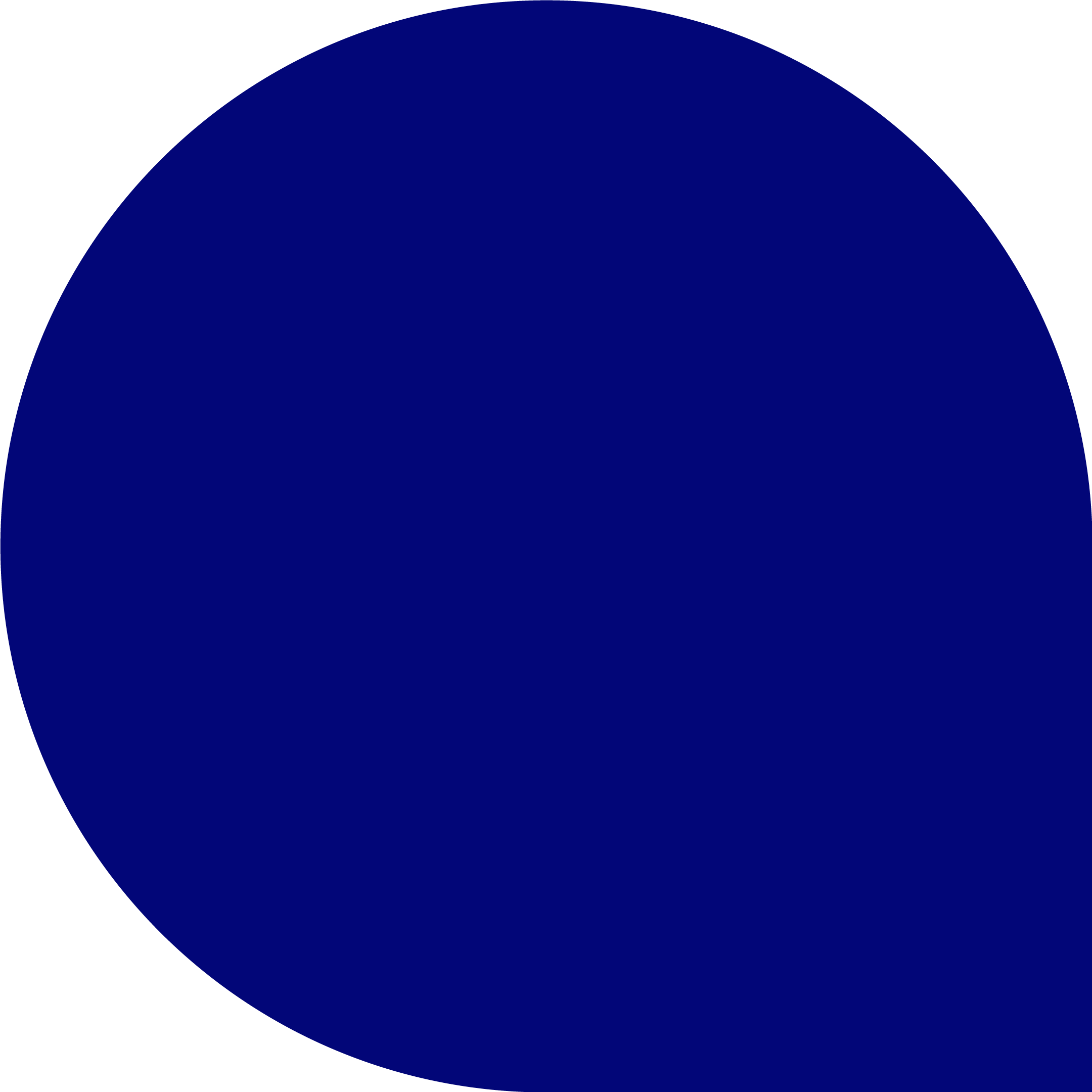 Detta är en värdefull 
anställnings-förmån...
... men det finns försäkrade som går miste om ersättning.
Afa Försäkring fick i uppdrag att undersöka detta och kom fram till bland annat att det beror på att...
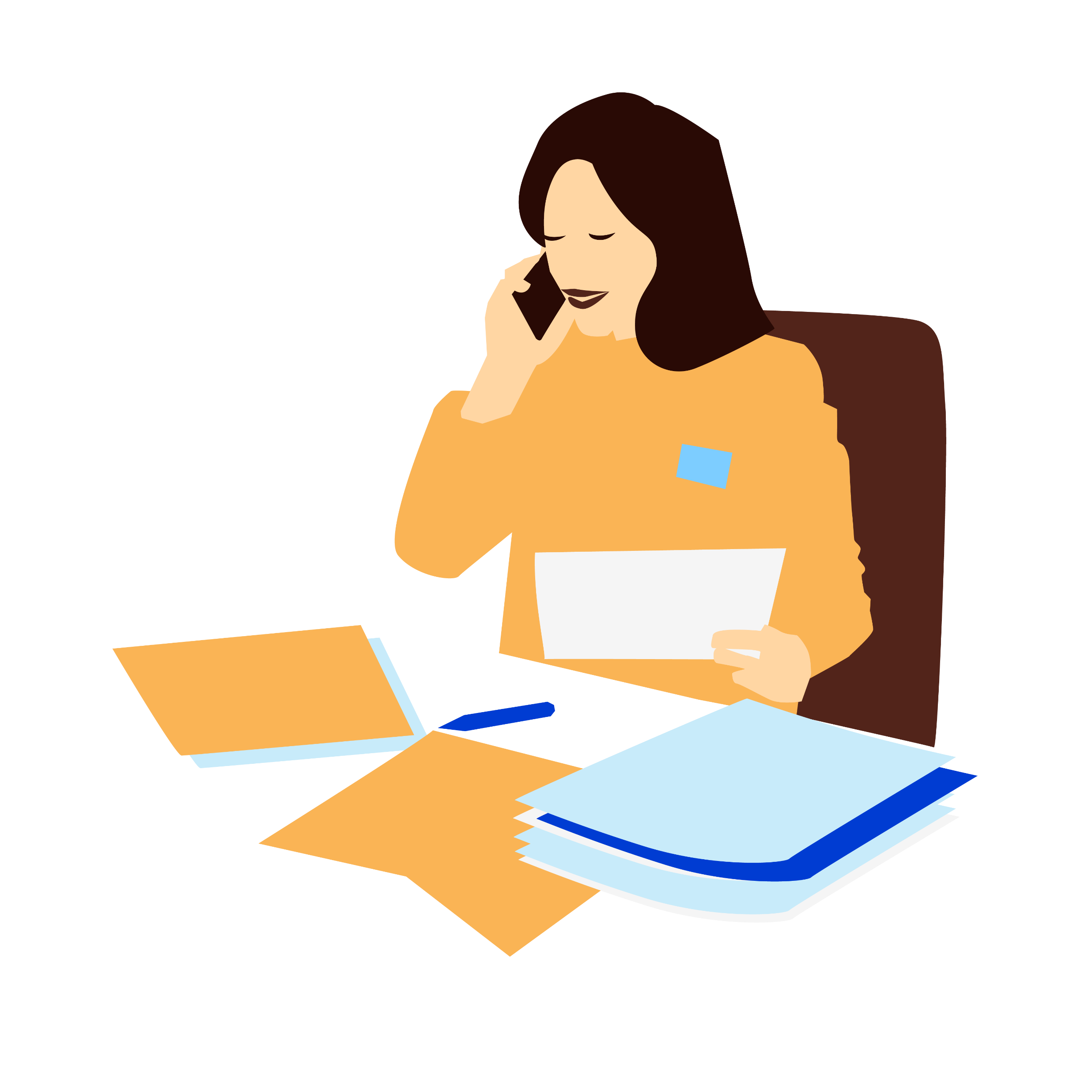 ... de inte känner till sitt försäkringsskydd 
... de inte vet vart de skall vända sig för att     ansöka om ersättning
... de upplever att det är för krångligt och svårt     att ansöka om ersättning
... de tror inte det är lönt
4
Slutsats av förstudie och undersökningar:
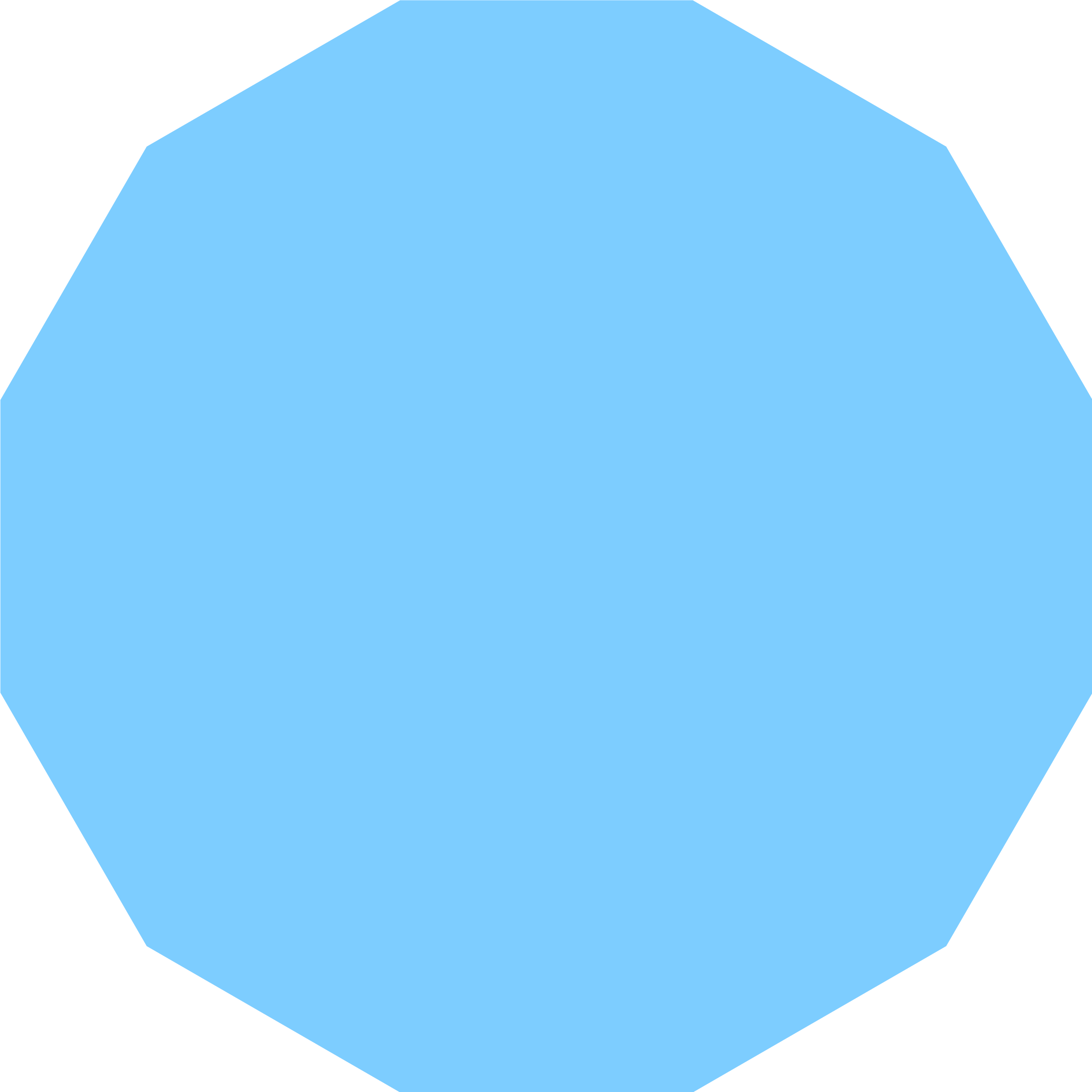 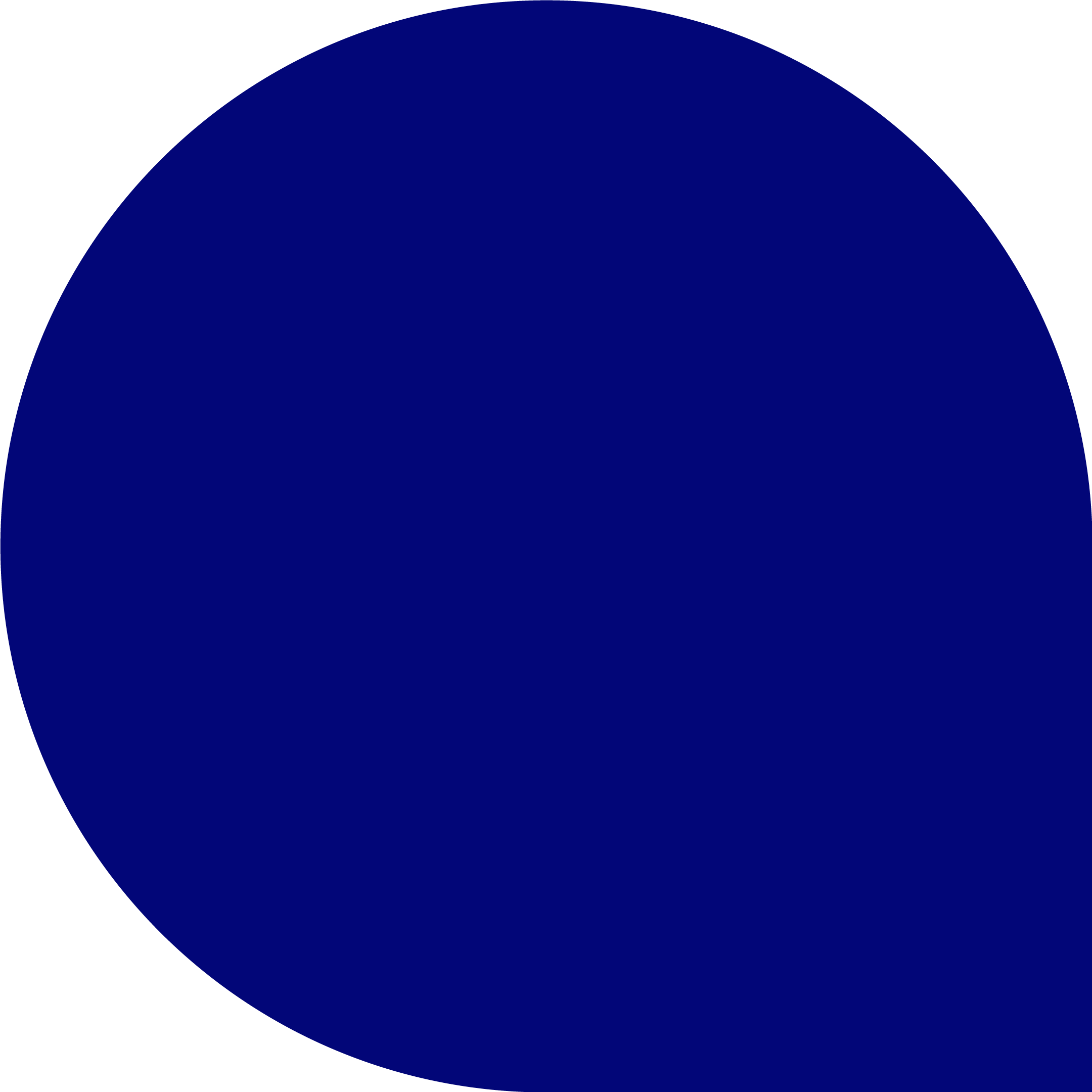 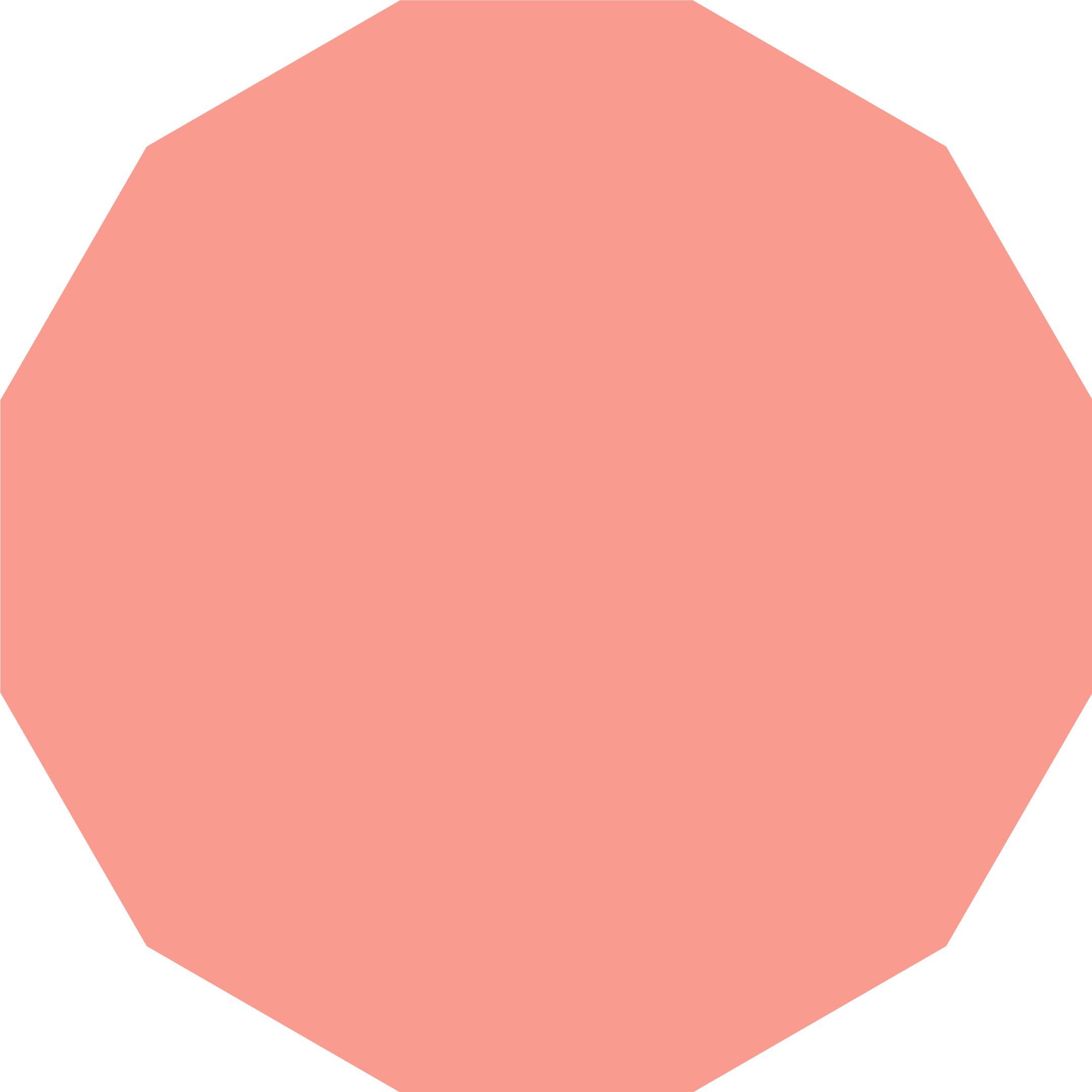 Kännedompå förhand
+
Personlig 
infokanal i rätt tid
=
Anmäl
5
Afa Försäkring har därför tagit fram ett stödpaket bestående av två huvudsakliga delar, på uppdrag från Sveriges Kommuner och Regioner samt de fackliga organisationerna.
6
Presentationsstöd
Ögonöppnande informationsmaterial som kan användas på möten, intranät, utskick mm för att nå samtliga medarbetare.
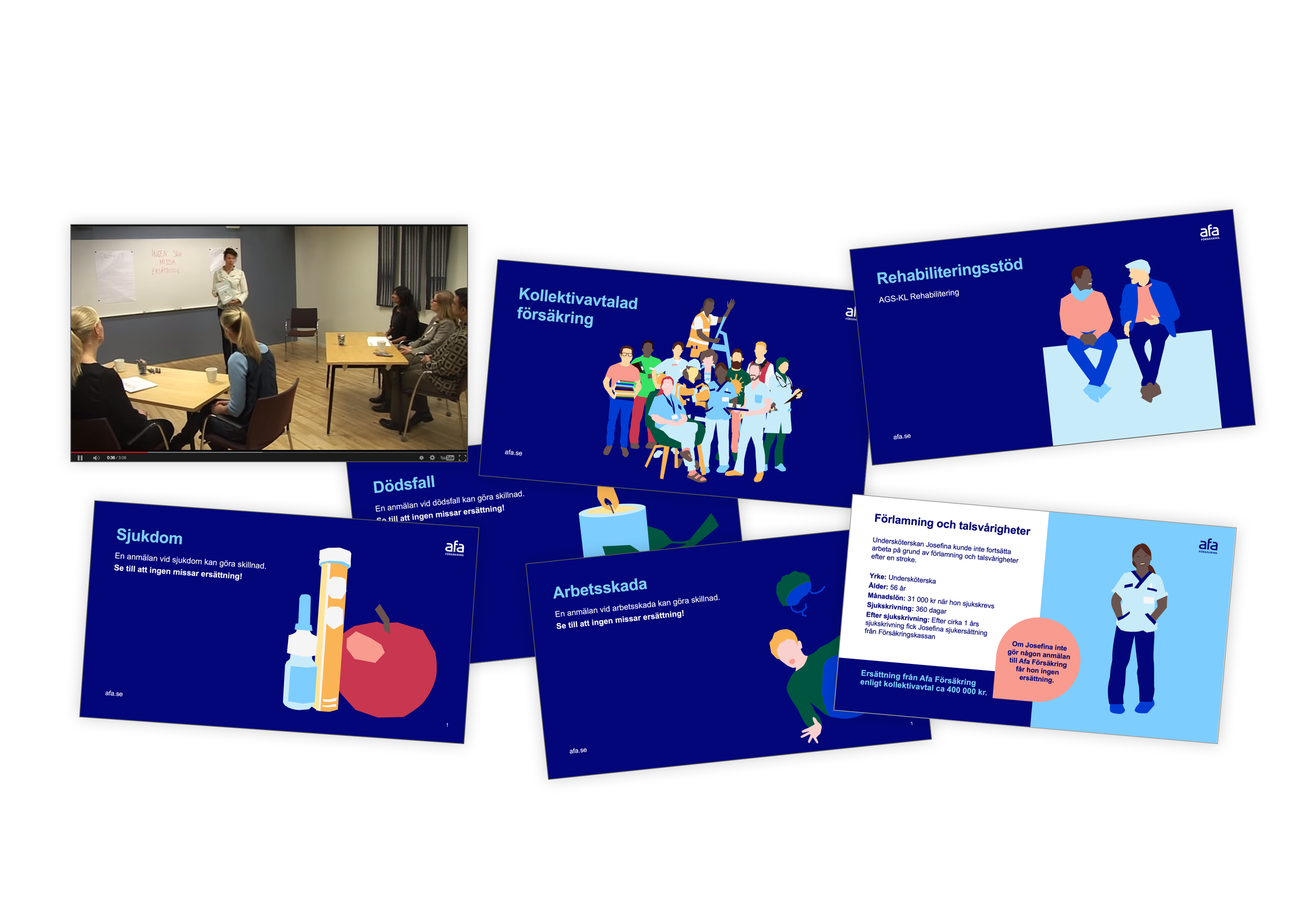 7
Material för ett arbetsmöte
Strategiskt utvalda personer granskar med hjälp av materialet organisationens rutiner och hittar förbättringsåtgärder.
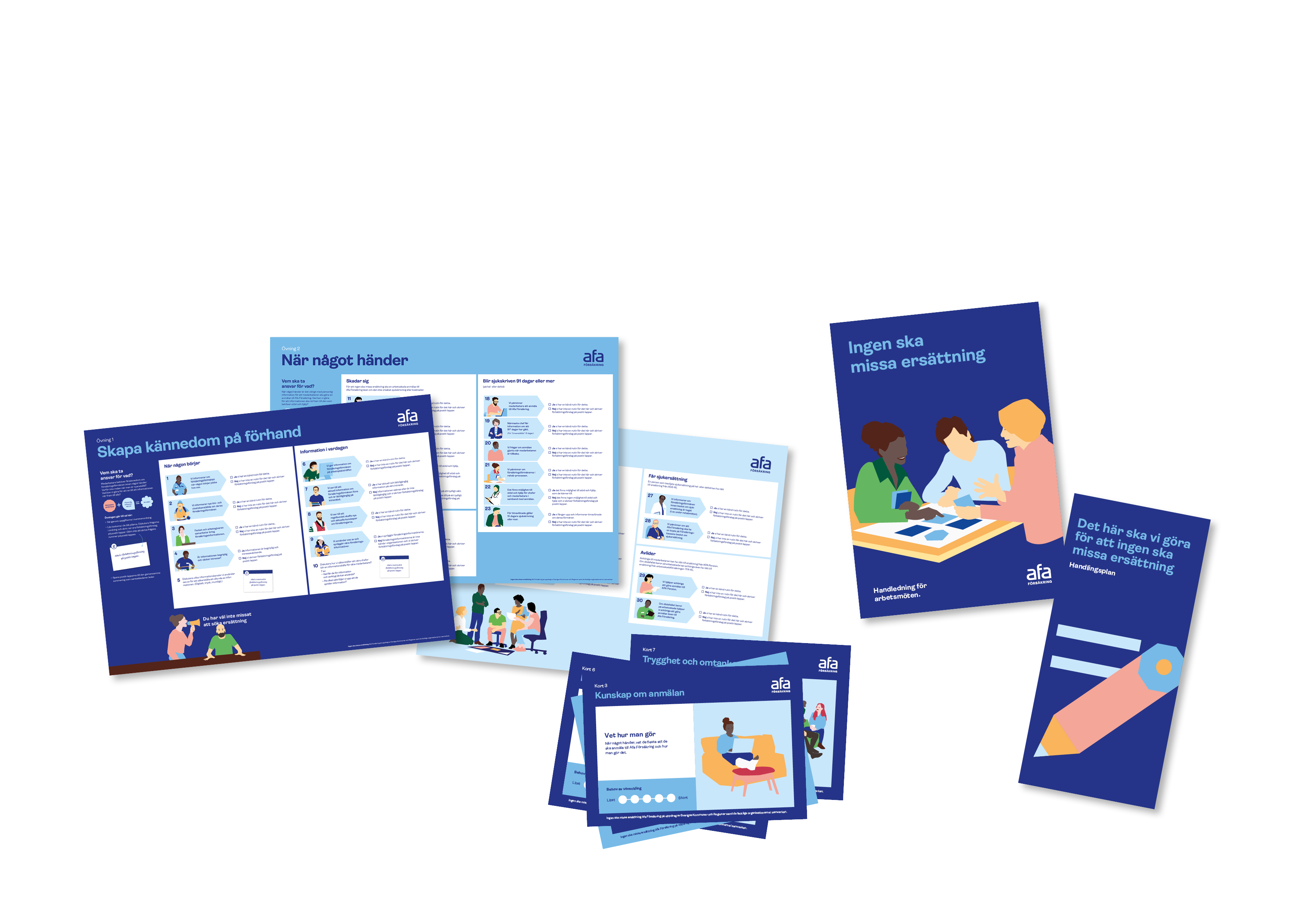 8
Härnäst följer ett exempel på en del av presentationsstödet
Ett talande exempel, som kan visas kort på till exempel en APT.
9
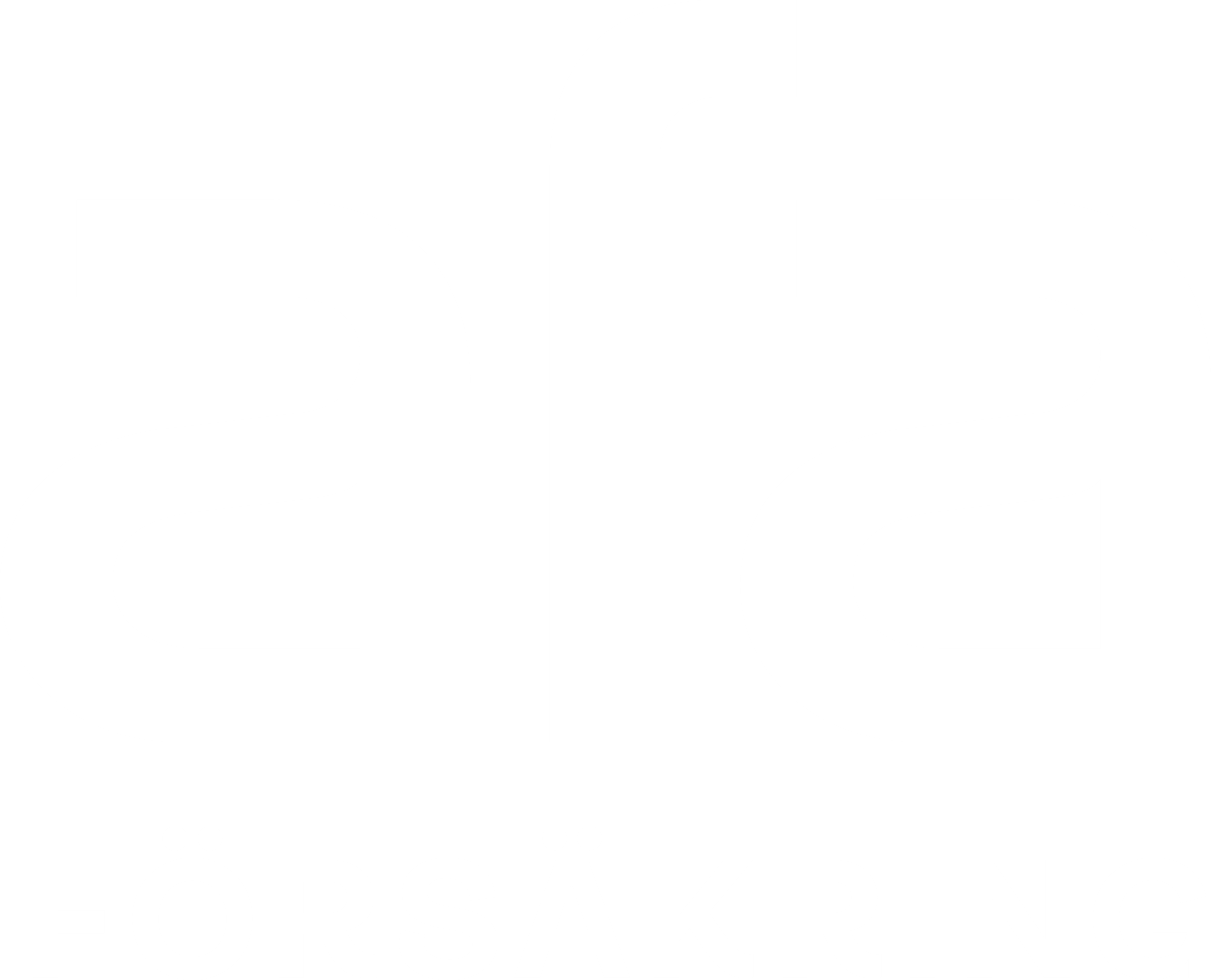 Förslitning i ryggen
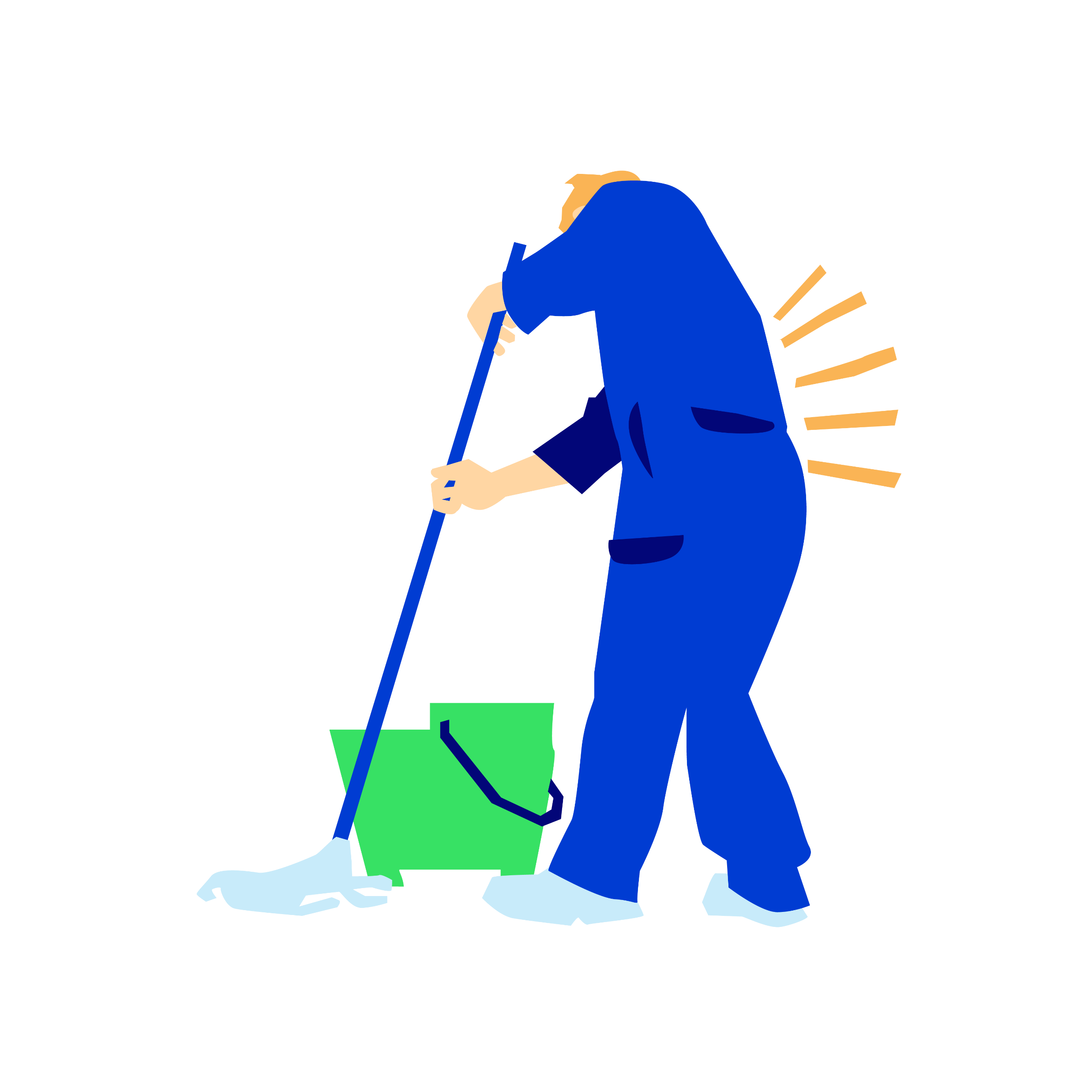 Lena arbetar som lokalvårdare och blev 
sjukskriven på grund av förslitningar i ryggen.

Yrke: Lokalvårdare
Ålder: 56 år
Månadslön: 25 000 kr
Sjukskrivning: 360 dagar
Kostnader: Läkarvård och mediciner på 1 200 kr
Efter sjukskrivning: Efter cirka 1 års sjukskrivning 
fick Lena sjukersättning från Försäkringskassan
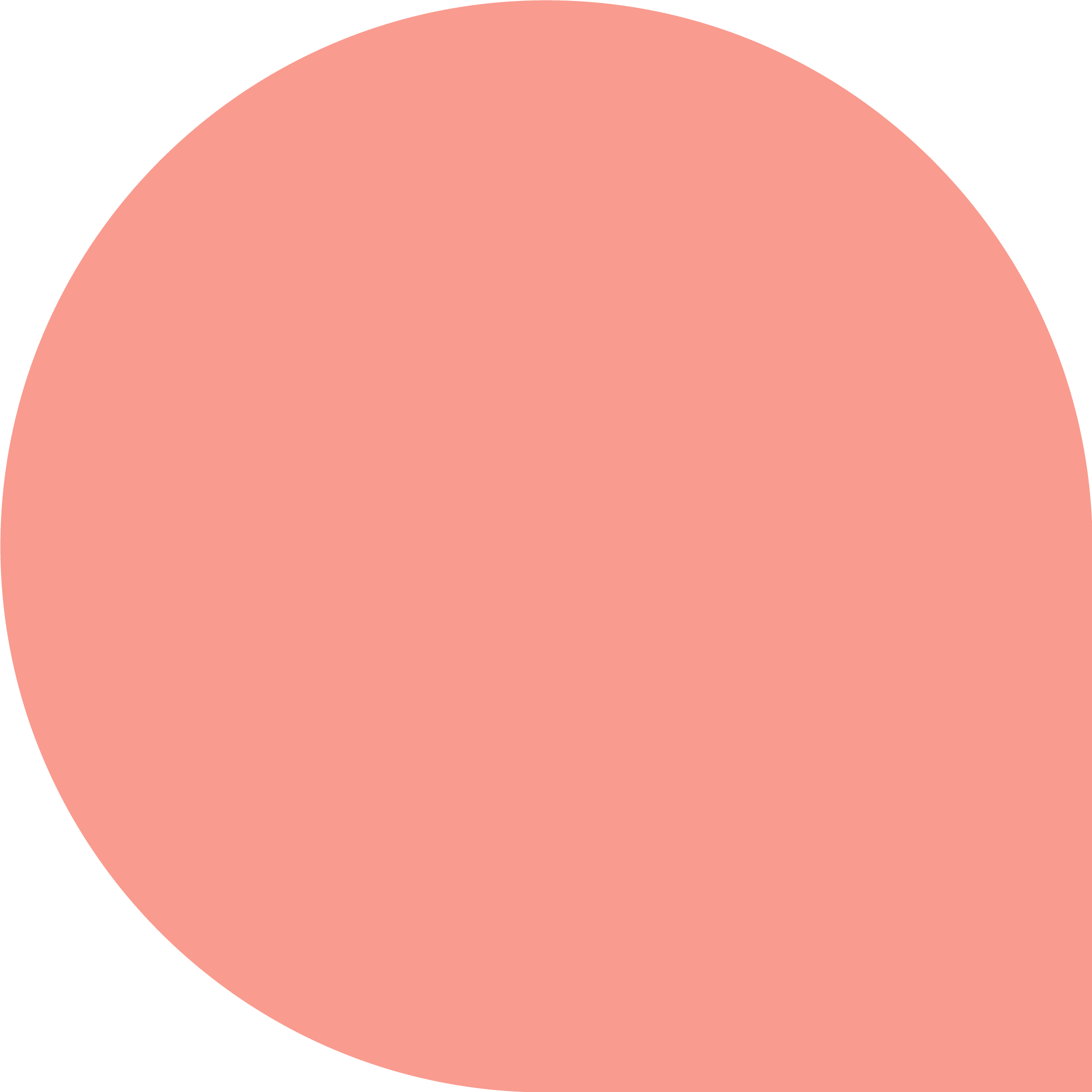 Hur mycket tror 
ni Lena får av 
försäkringen som 
hon har genom sin 
anställning?
Ersättning från Afa Försäkring enligt kollektivavtal* cirka 420 500 kr
Ersättning under tid med sjukpenning och sjukersättning.Ingen ersättning för kostnader. Inbetalning till Lenas kommande pension (genom Avgiftsbefrielseförsäkringen).
* Sjukförsäkringen för kommun- och regionanställda
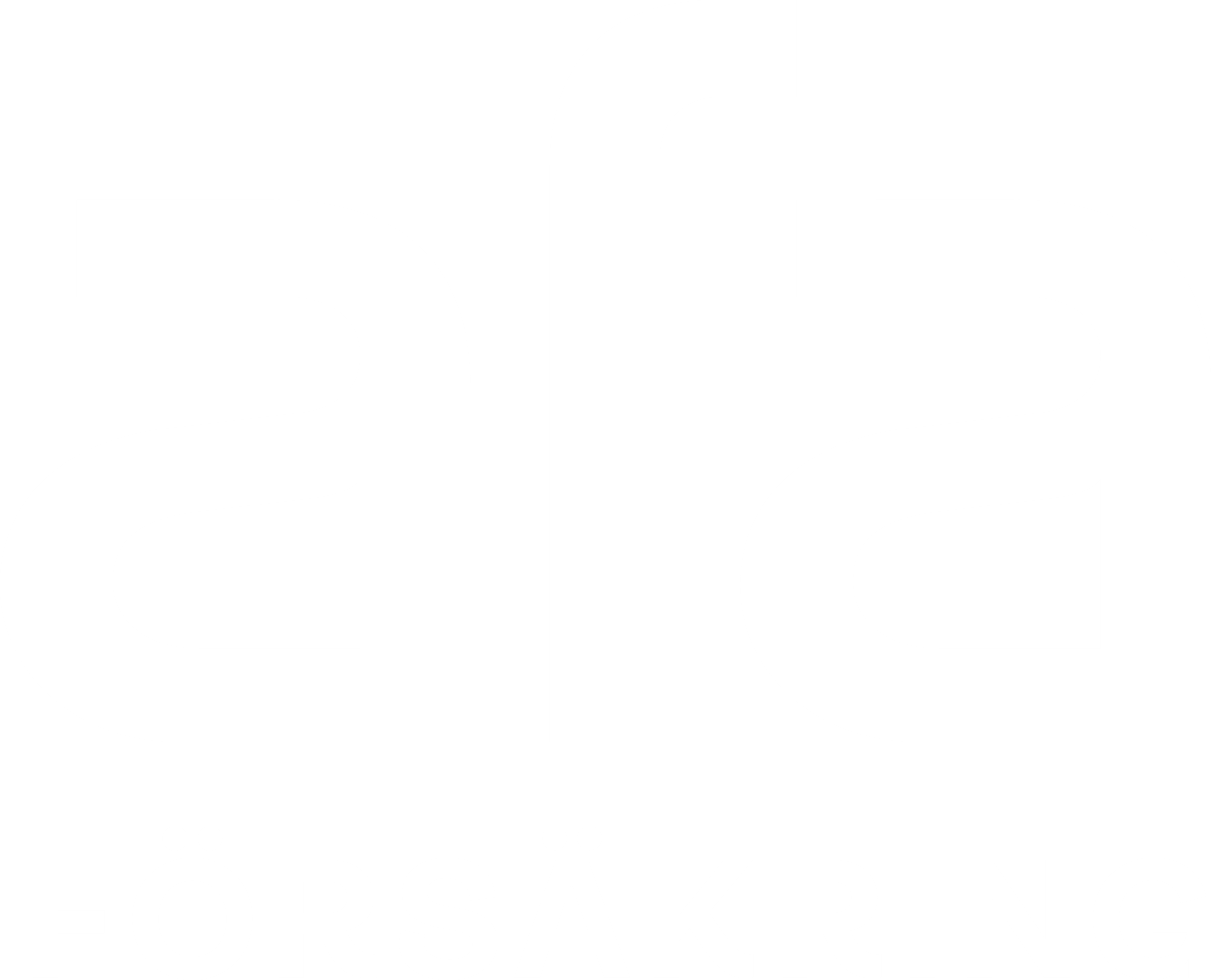 Förslitning i ryggen
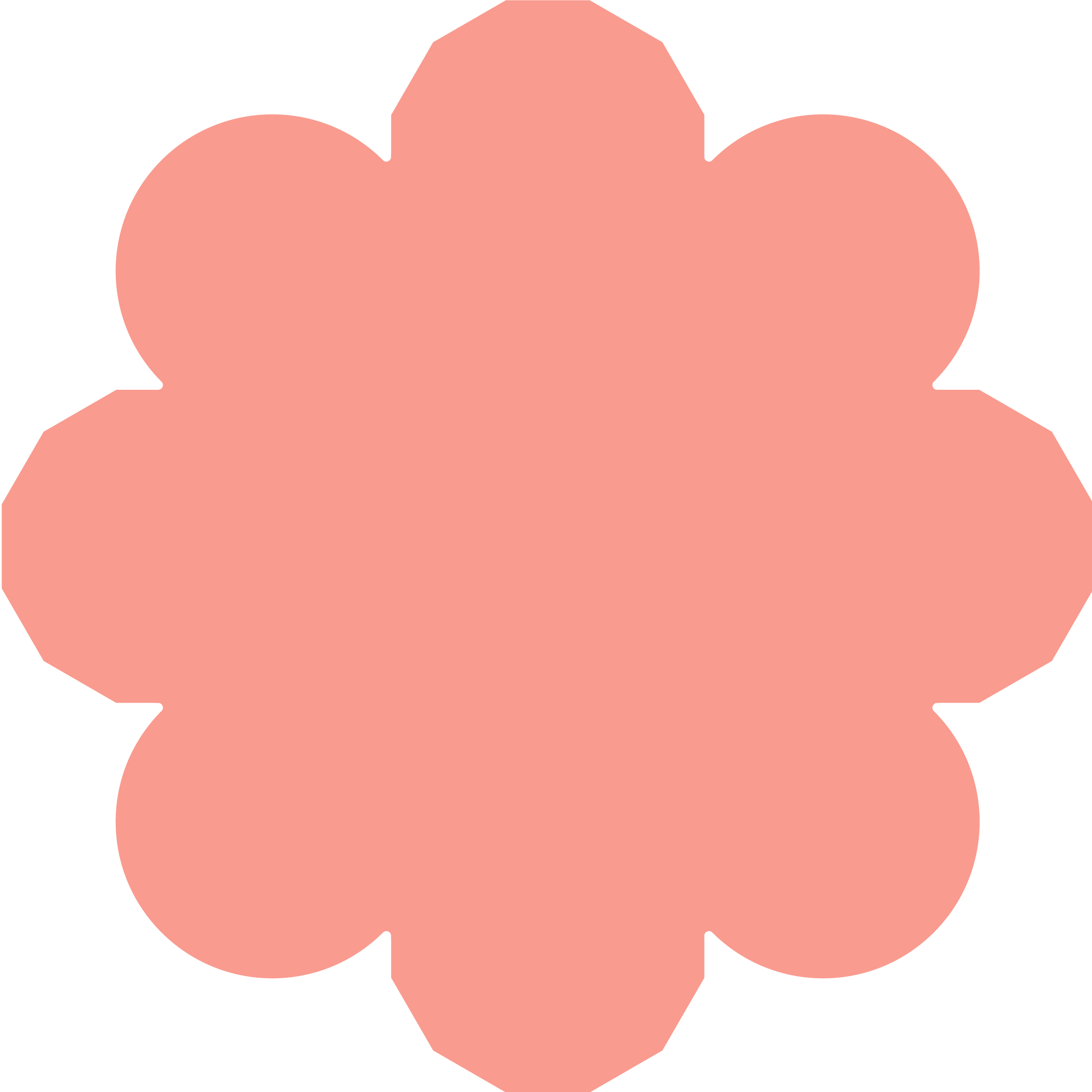 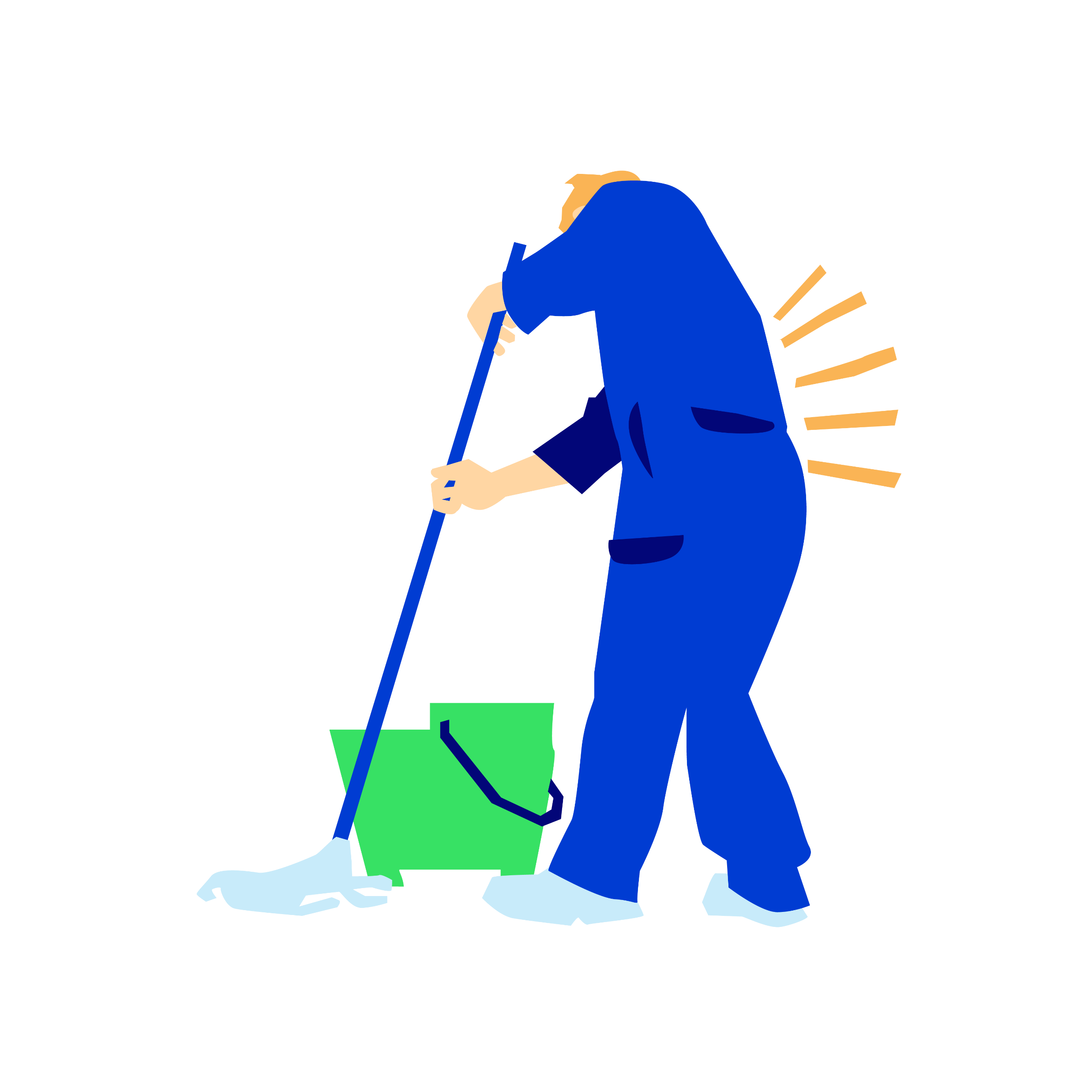 Lena arbetar som lokalvårdare och blev 
sjukskriven på grund av förslitningar i ryggen.

Yrke: Lokalvårdare
Ålder: 56 år
Månadslön: 25 000 kr
Sjukskrivning: 360 dagar
Kostnader: Läkarvård och mediciner på 1 200 kr
Efter sjukskrivning: Efter cirka 1 års sjukskrivning 
fick Lena sjukersättning från Försäkringskassan
Om Lena inte gör någon anmälan till Afa Försäkring får hon ingen ersättning.
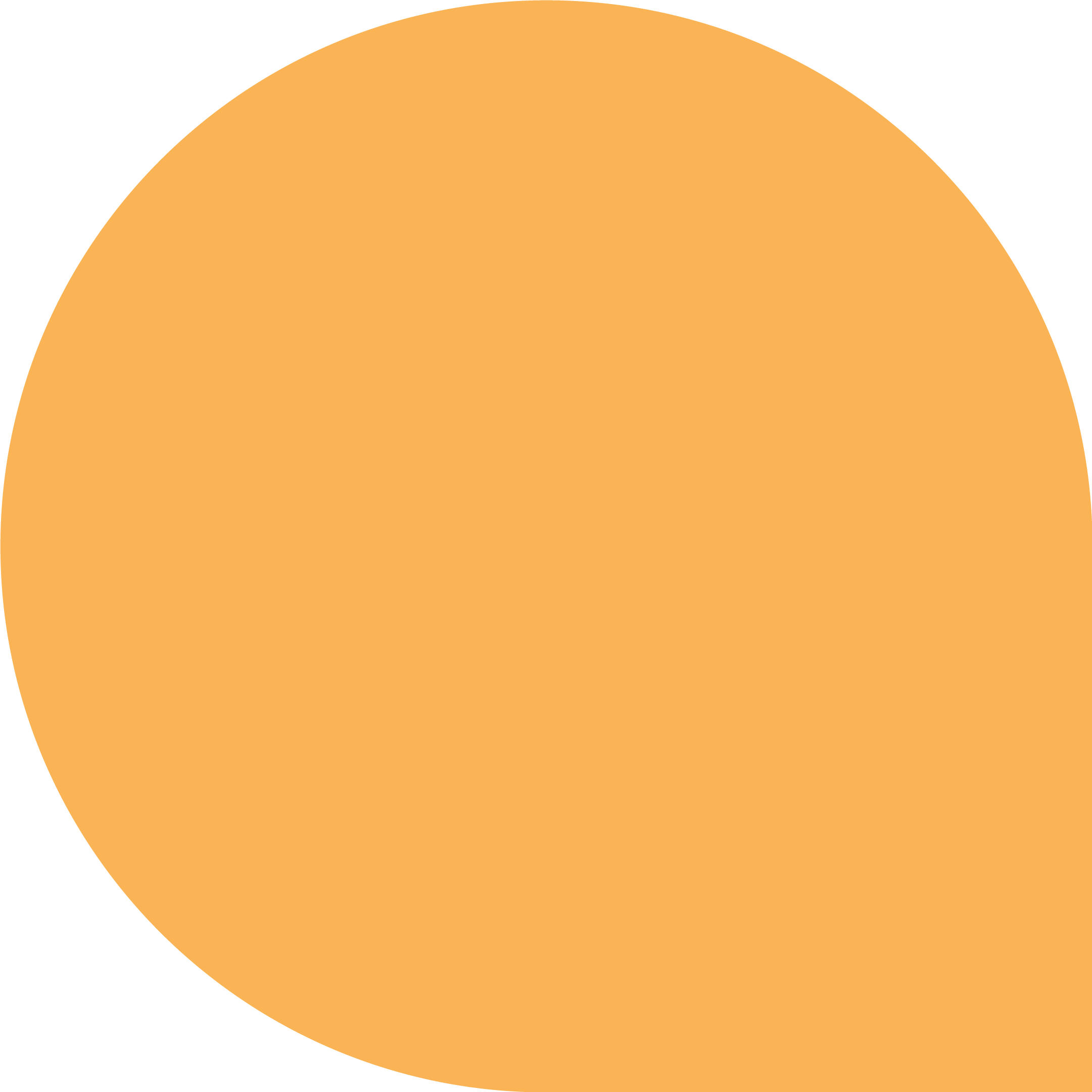 Hur mycket tror 
ni Lena får av 
försäkringen som 
hon har genom sin 
anställning?
Ersättning från Afa Försäkring enligt kollektivavtal* cirka 420 500 kr
Ersättning under tid med sjukpenning och sjukersättning.Ingen ersättning för kostnader. Inbetalning till Lenas kommande pension (genom Avgiftsbefrielseförsäkringen).
* Sjukförsäkringen för kommun- och regionanställda
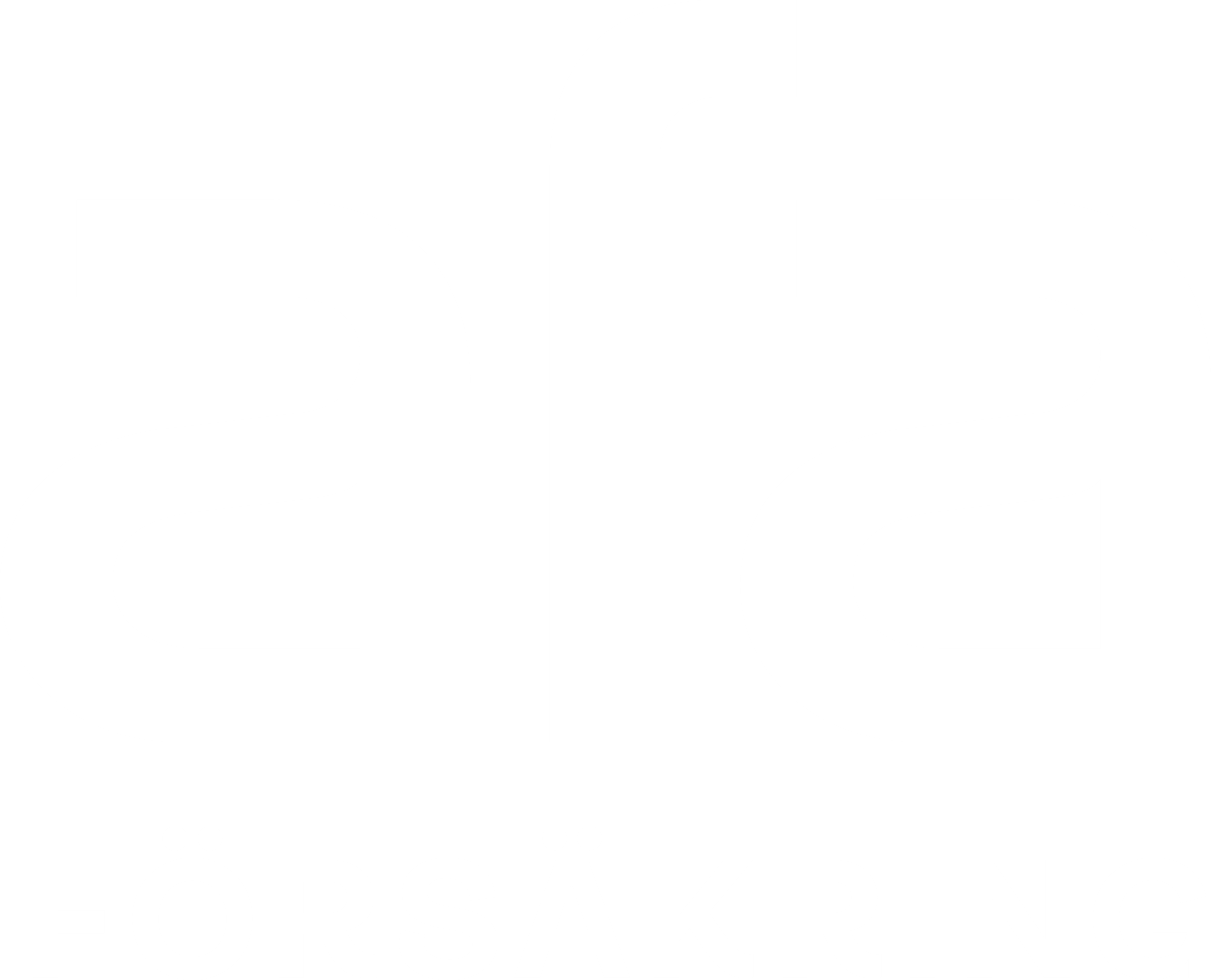 Vid sjukdom
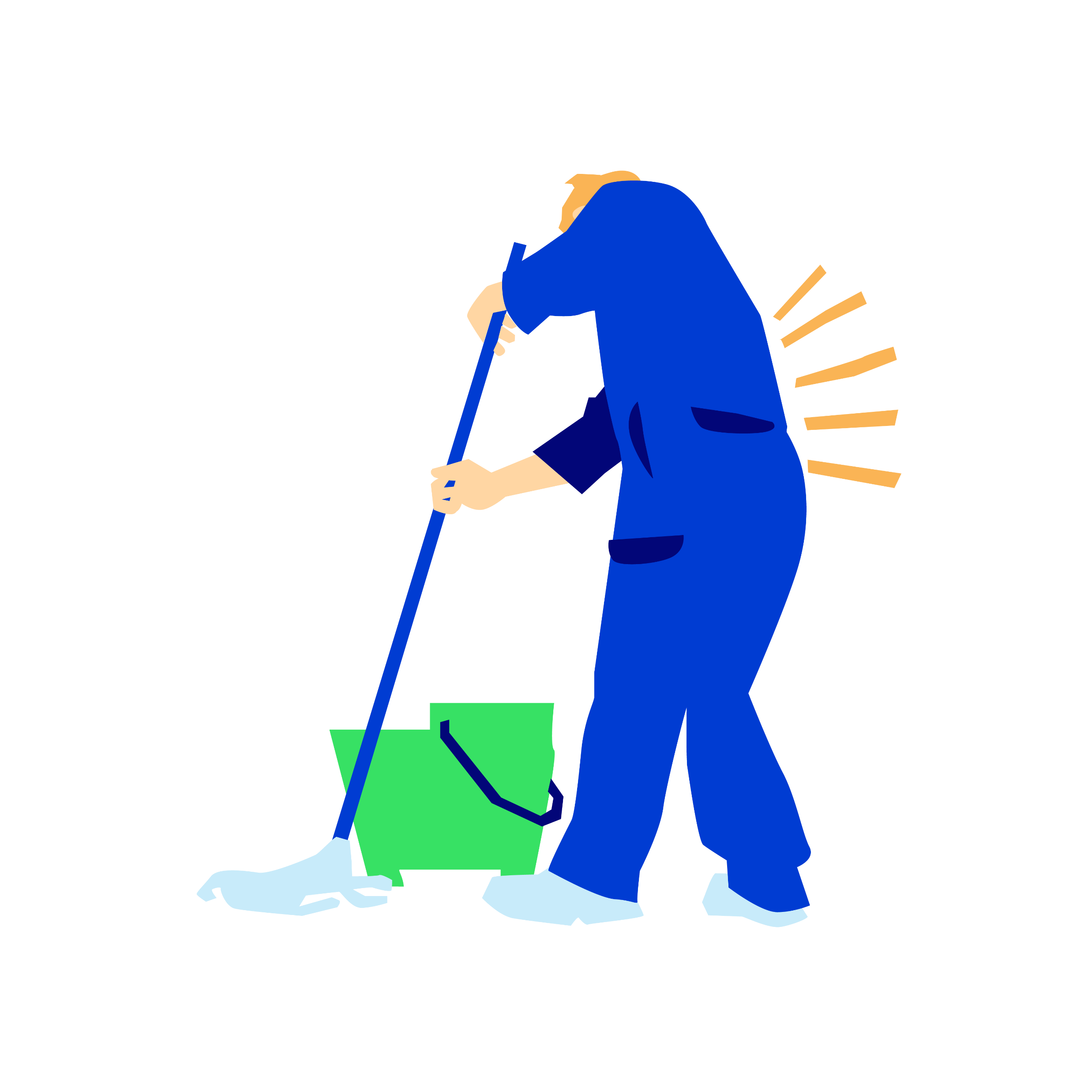 Anmäl till Afa Försäkring när du varit sjuk längre än:
14 dagar – gäller t ex timavlönade
90 dagar – gäller tillsvidareanställda
Du är försäkrad via din anställning vid...
... sjukdom
... arbetsskada
... dödsfall
... pension
12
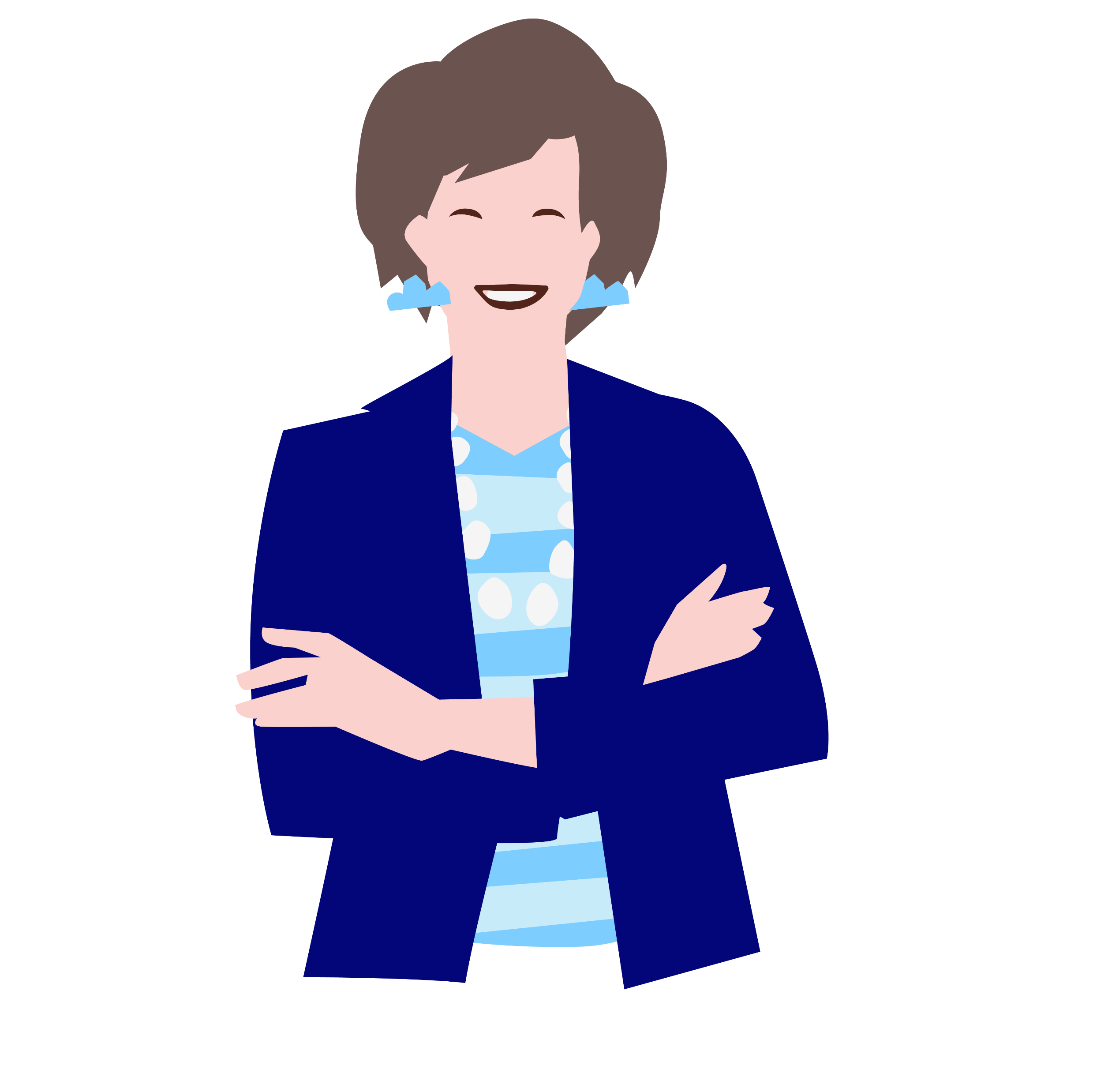 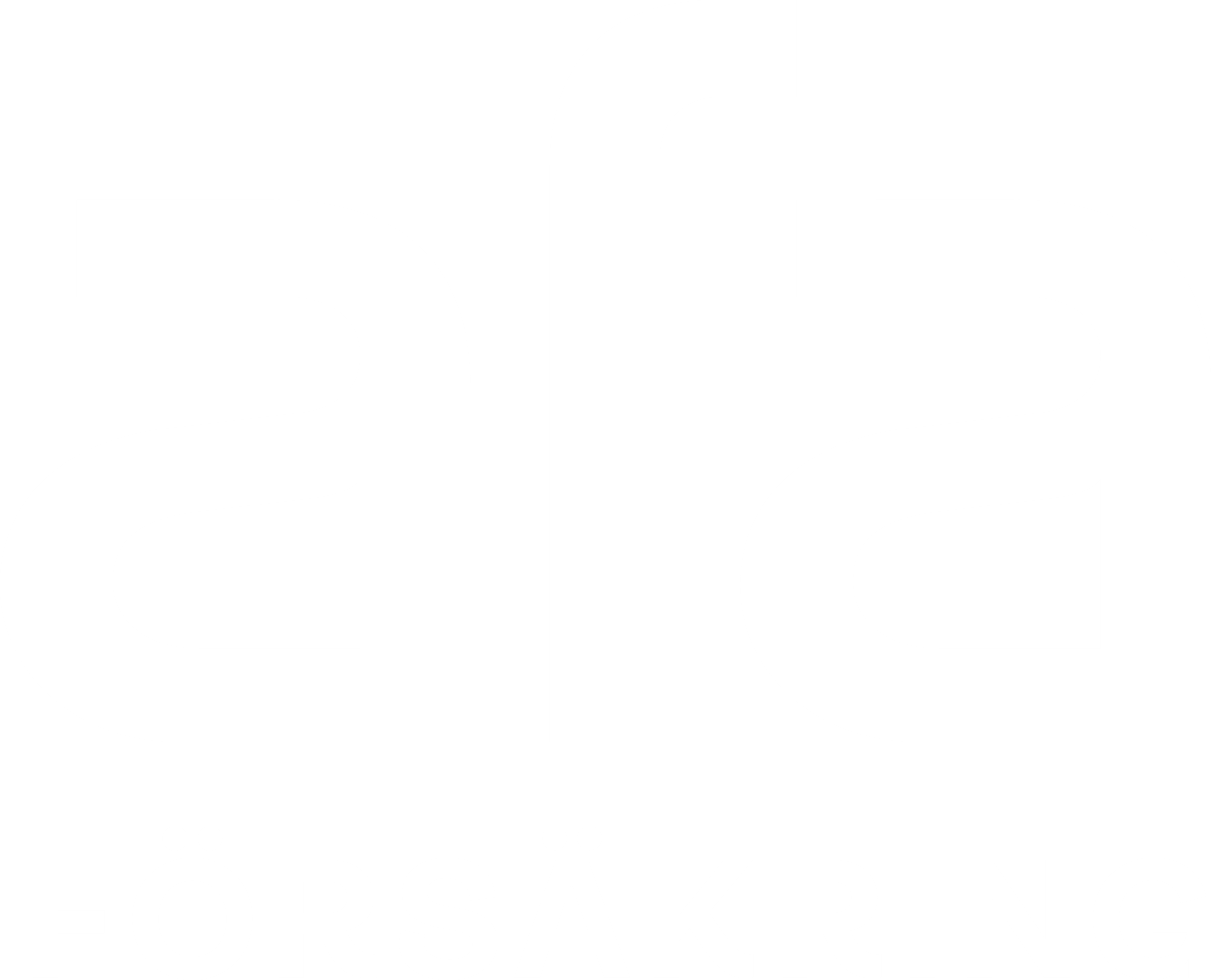 Vem vet mer?
Förnamn EfternamnTelefon: xx-xxx xx xxMejl: förnamn.efternamn@domän.se
Afa Försäkrings kundcenterTelefon: 0771-88 00 99
Gör din anmälan på afaforsakring.se

Ingen ska missa ersättning!
13
14